Livestock Skillathon
Retail Meat Cuts Identification #3
#1
Beef, Variety Meat, heart 
Beef, Variety Meat, kidney 
Beef, Variety Meat, liver 
Beef, Variety Meat, oxtails 
Beef, Variety Meat, tongue 
Beef, Variety Meat, tripe 
Lamb, Variety Meat, heart 
Lamb, Variety Meat, kidney 
Lamb, Variety Meat, liver 
Lamb, Variety Meat, tongue 
Pork, Variety Meat, heart 
Pork, Variety Meat, kidney 
Pork, Variety Meat, liver 
Pork, Variety Meat, tongue
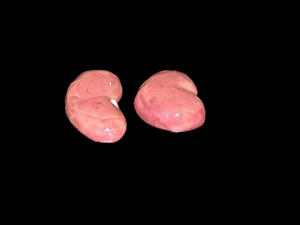 #2
Beef, Variety Meat, heart 
Beef, Variety Meat, kidney 
Beef, Variety Meat, liver 
Beef, Variety Meat, oxtails 
Beef, Variety Meat, tongue 
Beef, Variety Meat, tripe 
Lamb, Variety Meat, heart 
Lamb, Variety Meat, kidney 
Lamb, Variety Meat, liver 
Lamb, Variety Meat, tongue 
Pork, Variety Meat, heart 
Pork, Variety Meat, kidney 
Pork, Variety Meat, liver 
Pork, Variety Meat, tongue
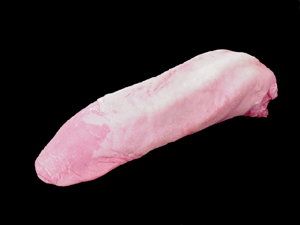 #3
Beef, Variety Meat, heart 
Beef, Variety Meat, kidney 
Beef, Variety Meat, liver 
Beef, Variety Meat, oxtails 
Beef, Variety Meat, tongue 
Beef, Variety Meat, tripe 
Lamb, Variety Meat, heart 
Lamb, Variety Meat, kidney 
Lamb, Variety Meat, liver 
Lamb, Variety Meat, tongue 
Pork, Variety Meat, heart 
Pork, Variety Meat, kidney 
Pork, Variety Meat, liver 
Pork, Variety Meat, tongue
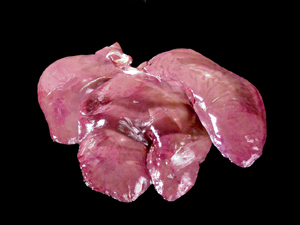 #4
Beef, Variety Meat, heart 
Beef, Variety Meat, kidney 
Beef, Variety Meat, liver 
Beef, Variety Meat, oxtails 
Beef, Variety Meat, tongue 
Beef, Variety Meat, tripe 
Lamb, Variety Meat, heart 
Lamb, Variety Meat, kidney 
Lamb, Variety Meat, liver 
Lamb, Variety Meat, tongue 
Pork, Variety Meat, heart 
Pork, Variety Meat, kidney 
Pork, Variety Meat, liver 
Pork, Variety Meat, tongue
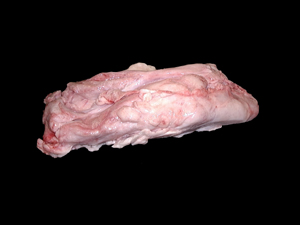 #5
Beef, Variety Meat, heart 
Beef, Variety Meat, kidney 
Beef, Variety Meat, liver 
Beef, Variety Meat, oxtails 
Beef, Variety Meat, tongue 
Beef, Variety Meat, tripe 
Lamb, Variety Meat, heart 
Lamb, Variety Meat, kidney 
Lamb, Variety Meat, liver 
Lamb, Variety Meat, tongue 
Pork, Variety Meat, heart 
Pork, Variety Meat, kidney 
Pork, Variety Meat, liver 
Pork, Variety Meat, tongue
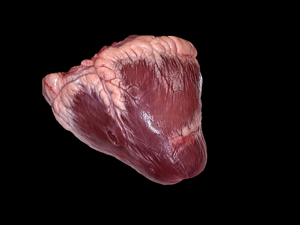 #6
Beef, Variety Meat, heart 
Beef, Variety Meat, kidney 
Beef, Variety Meat, liver 
Beef, Variety Meat, oxtails 
Beef, Variety Meat, tongue 
Beef, Variety Meat, tripe 
Lamb, Variety Meat, heart 
Lamb, Variety Meat, kidney 
Lamb, Variety Meat, liver 
Lamb, Variety Meat, tongue 
Pork, Variety Meat, heart 
Pork, Variety Meat, kidney 
Pork, Variety Meat, liver 
Pork, Variety Meat, tongue
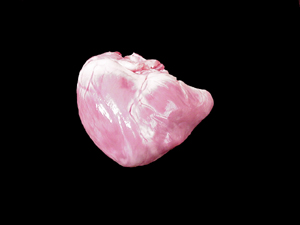 #7
Beef, Variety Meat, heart 
Beef, Variety Meat, kidney 
Beef, Variety Meat, liver 
Beef, Variety Meat, oxtails 
Beef, Variety Meat, tongue 
Beef, Variety Meat, tripe 
Lamb, Variety Meat, heart 
Lamb, Variety Meat, kidney 
Lamb, Variety Meat, liver 
Lamb, Variety Meat, tongue 
Pork, Variety Meat, heart 
Pork, Variety Meat, kidney 
Pork, Variety Meat, liver 
Pork, Variety Meat, tongue
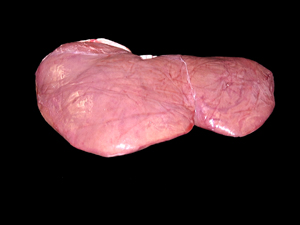 #8
Beef, Variety Meat, heart 
Beef, Variety Meat, kidney 
Beef, Variety Meat, liver 
Beef, Variety Meat, oxtails 
Beef, Variety Meat, tongue 
Beef, Variety Meat, tripe 
Lamb, Variety Meat, heart 
Lamb, Variety Meat, kidney 
Lamb, Variety Meat, liver 
Lamb, Variety Meat, tongue 
Pork, Variety Meat, heart 
Pork, Variety Meat, kidney 
Pork, Variety Meat, liver 
Pork, Variety Meat, tongue
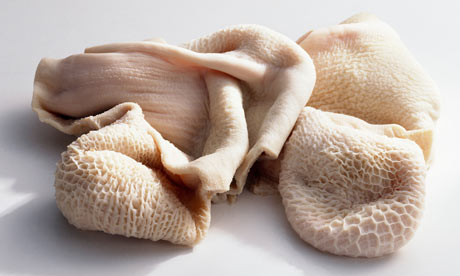 Answers
Lamb, Variety Meat, kidney
Pork, Variety Meat, tongue 
Pork, Variety Meat, liver
Beef, Variety Meat, oxtails 
Beef, Variety Meat, heart 
Pork, Variety Meat, heart 
Lamb, Variety Meat, liver
Beef, Variety Meat, tripe